Bài 30:
PHÉP CỘNG SỐ CÓ HAI CHỮ SỐ VỚI SỐ CÓ HAI CHỮ SỐ.
Tiết 1:
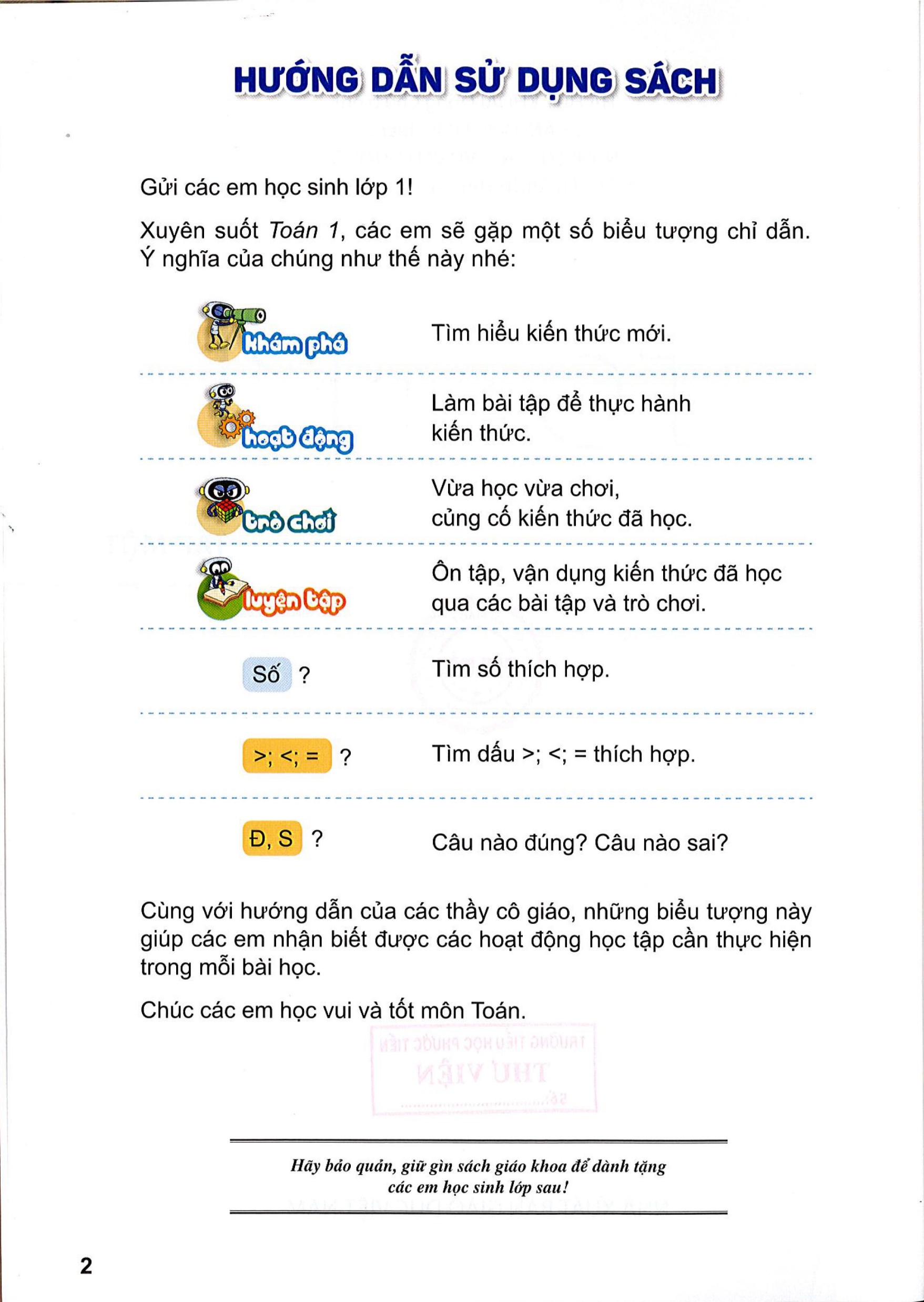 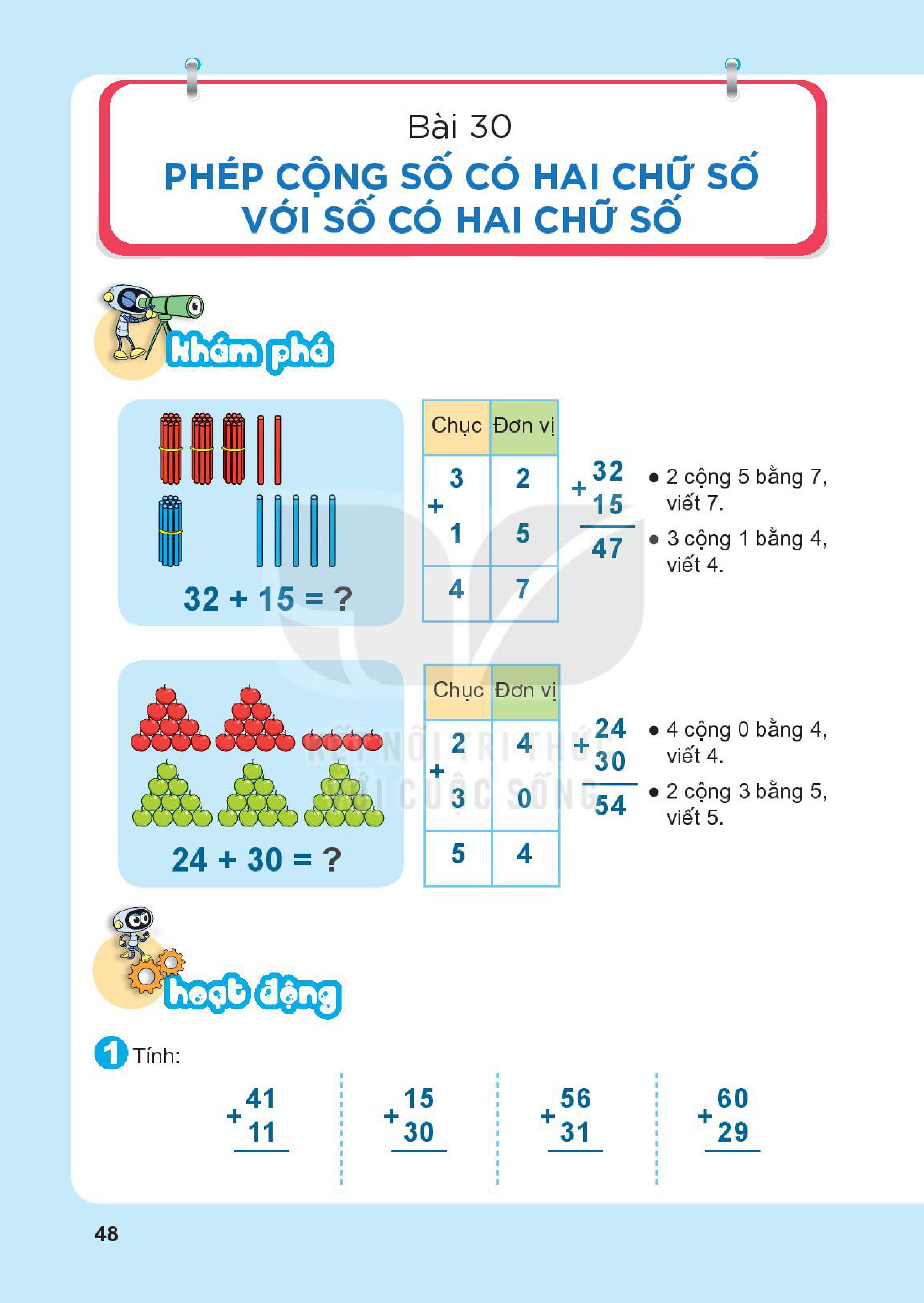 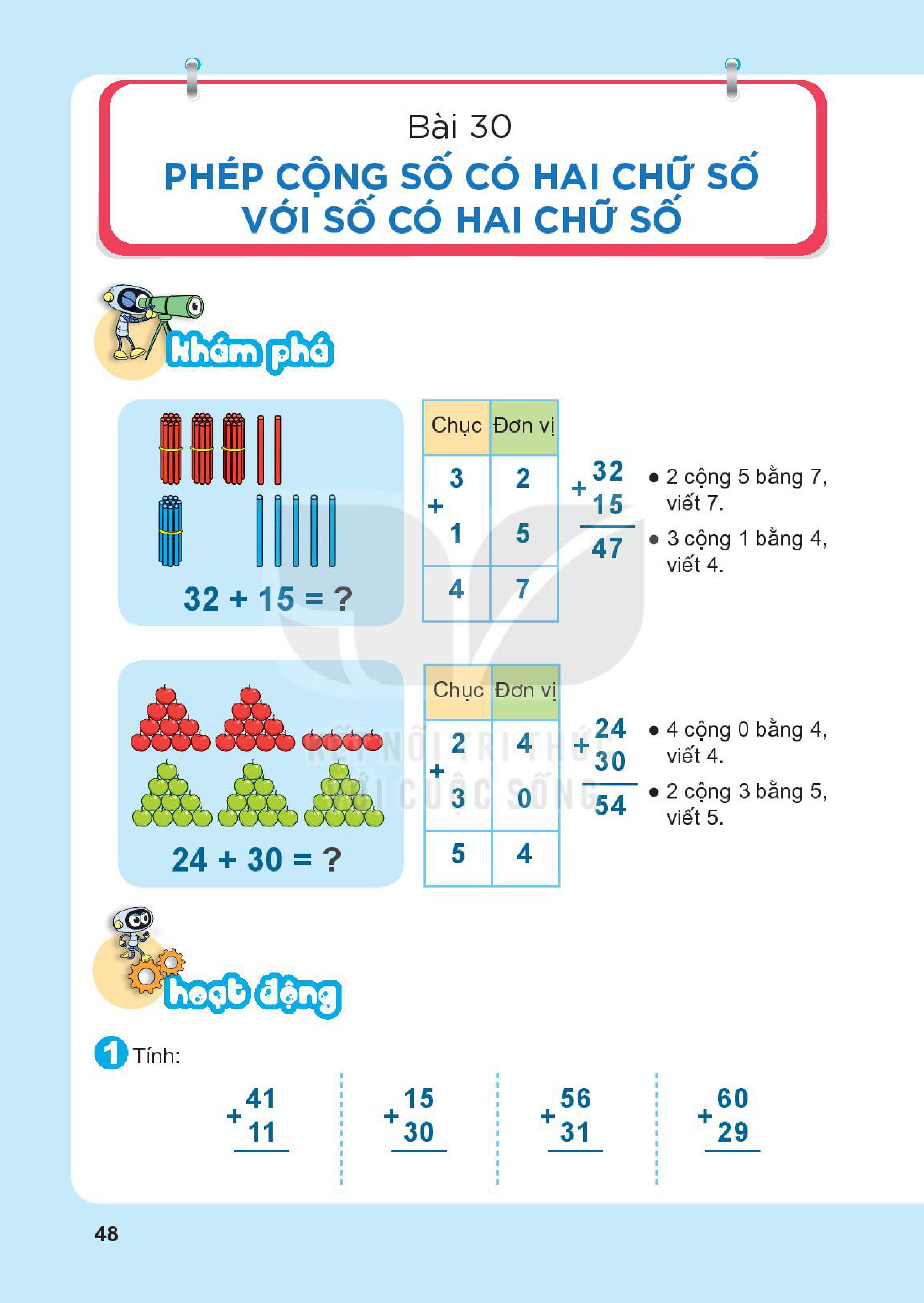 32
3
2
- 2 cộng 5 bằng 7, viết 7.
+
+
15
1
5
7
4
4
7
-3 cộng 1 bằng 4, viết 4.
Thứ tư ngày 15 tháng 3 năm 2023
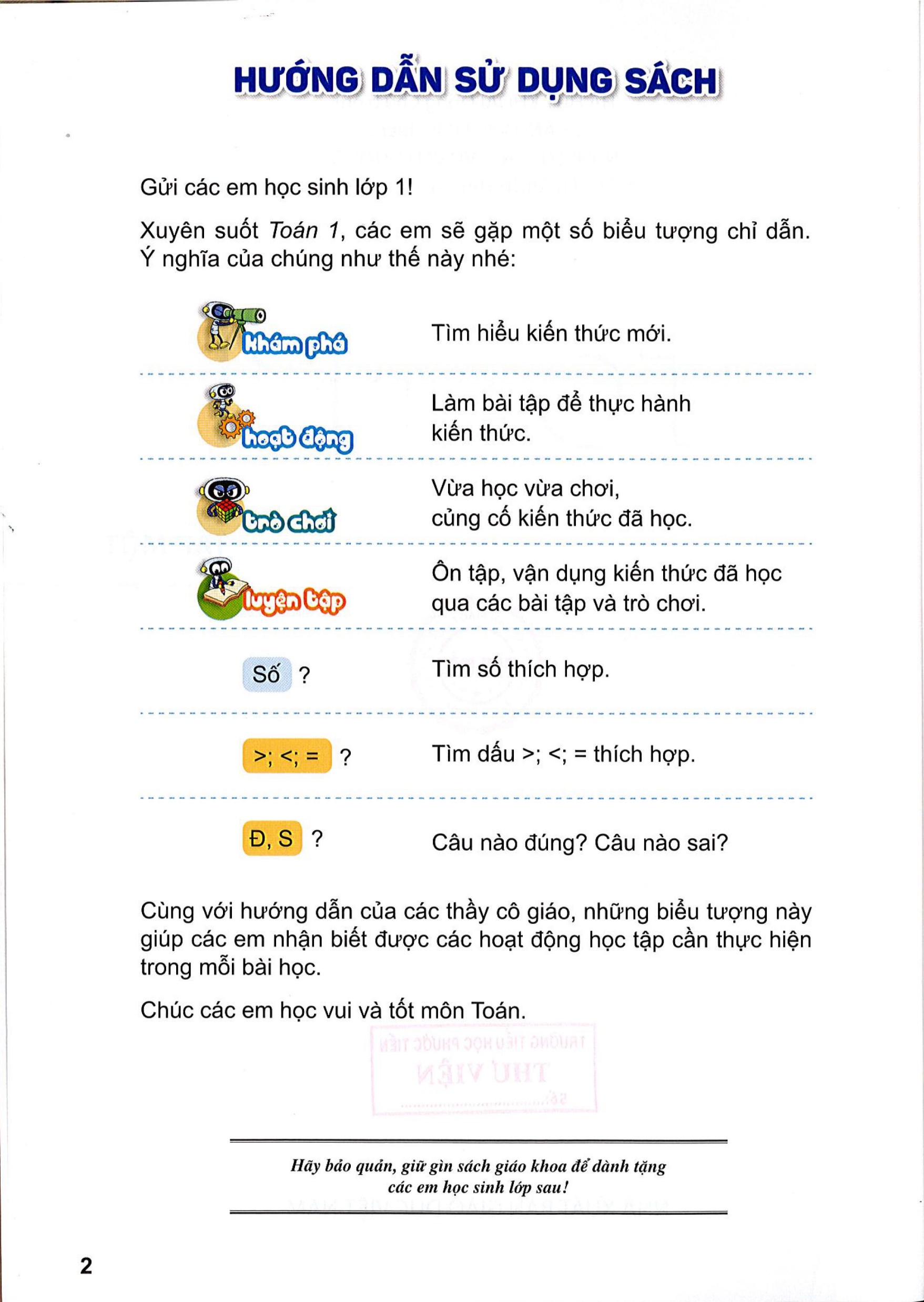 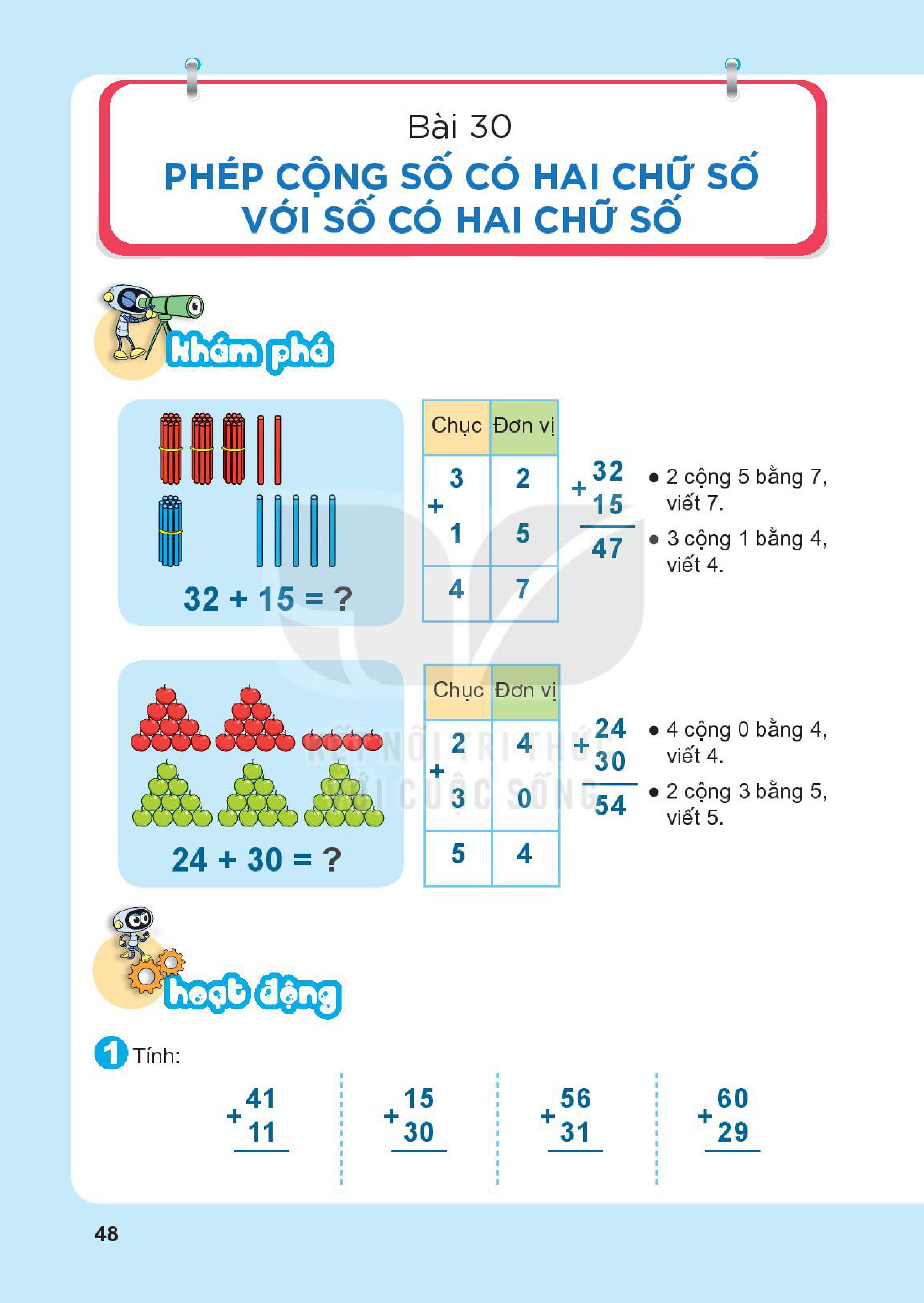 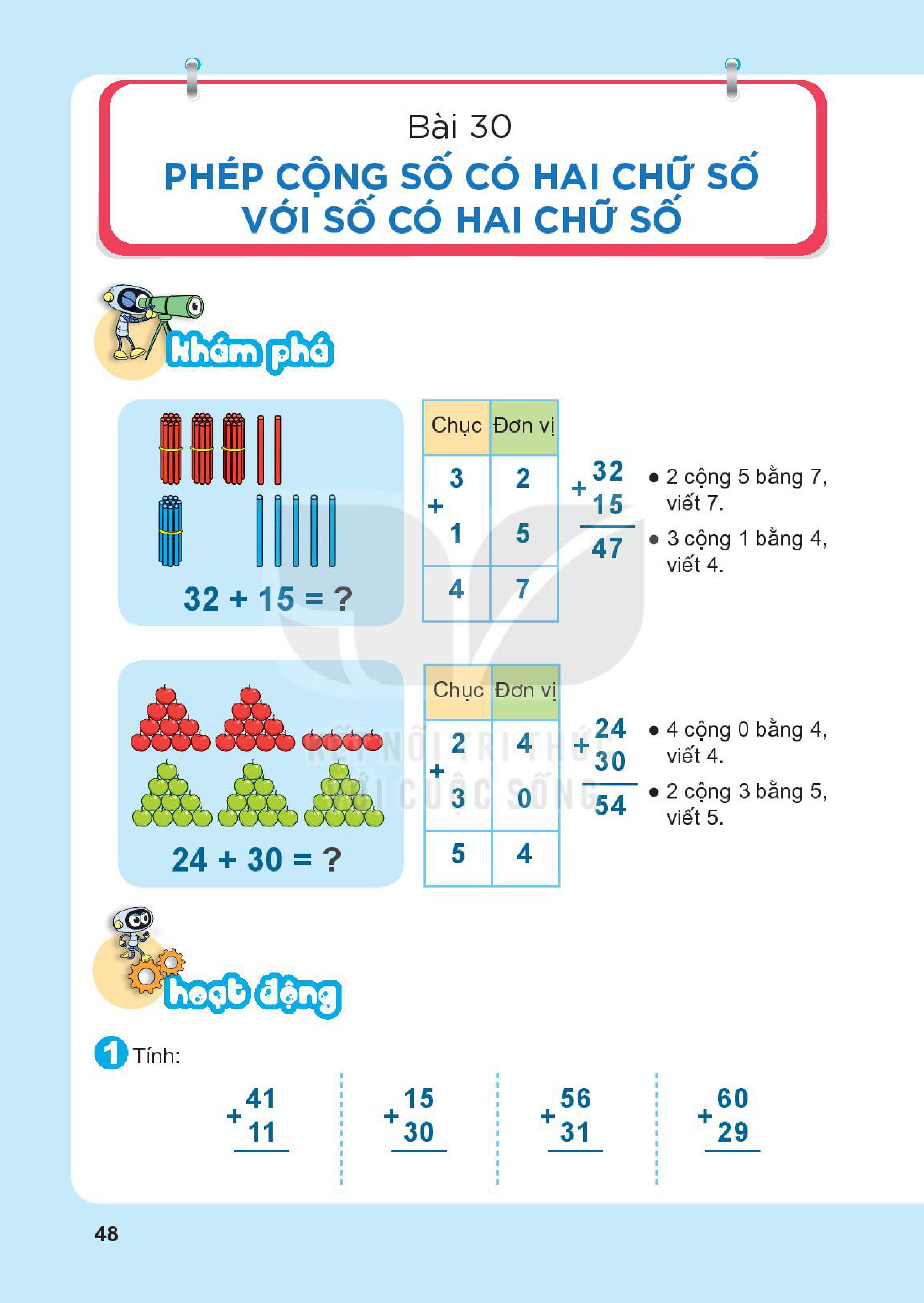 24
2
4
- 4 cộng 0 bằng 4, viết 4.
+
+
30
3
0
4
5
5
4
-  2 cộng 3 bằng 5, viết 5.
Thứ tư ngày 15 tháng 3 năm 2023
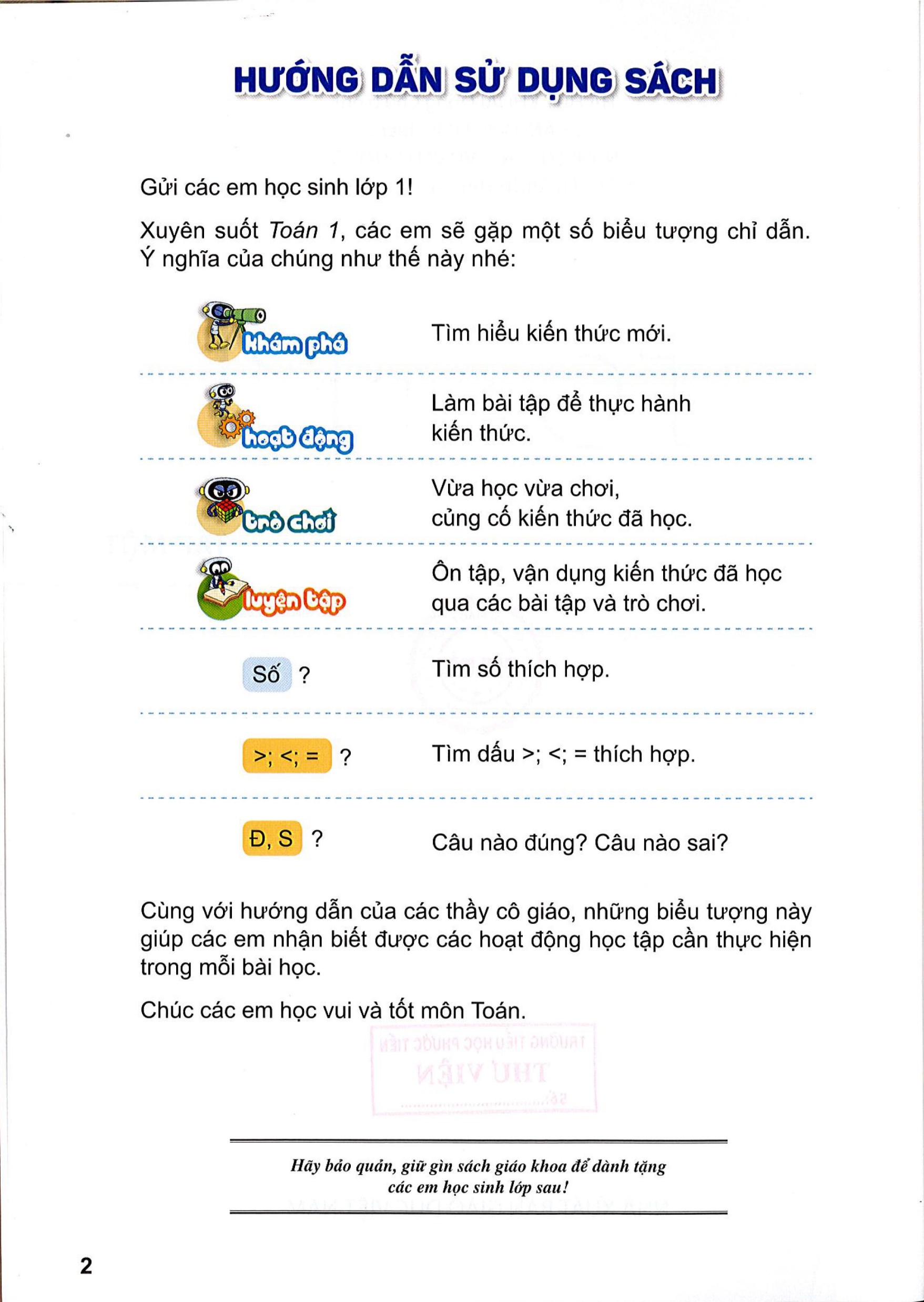 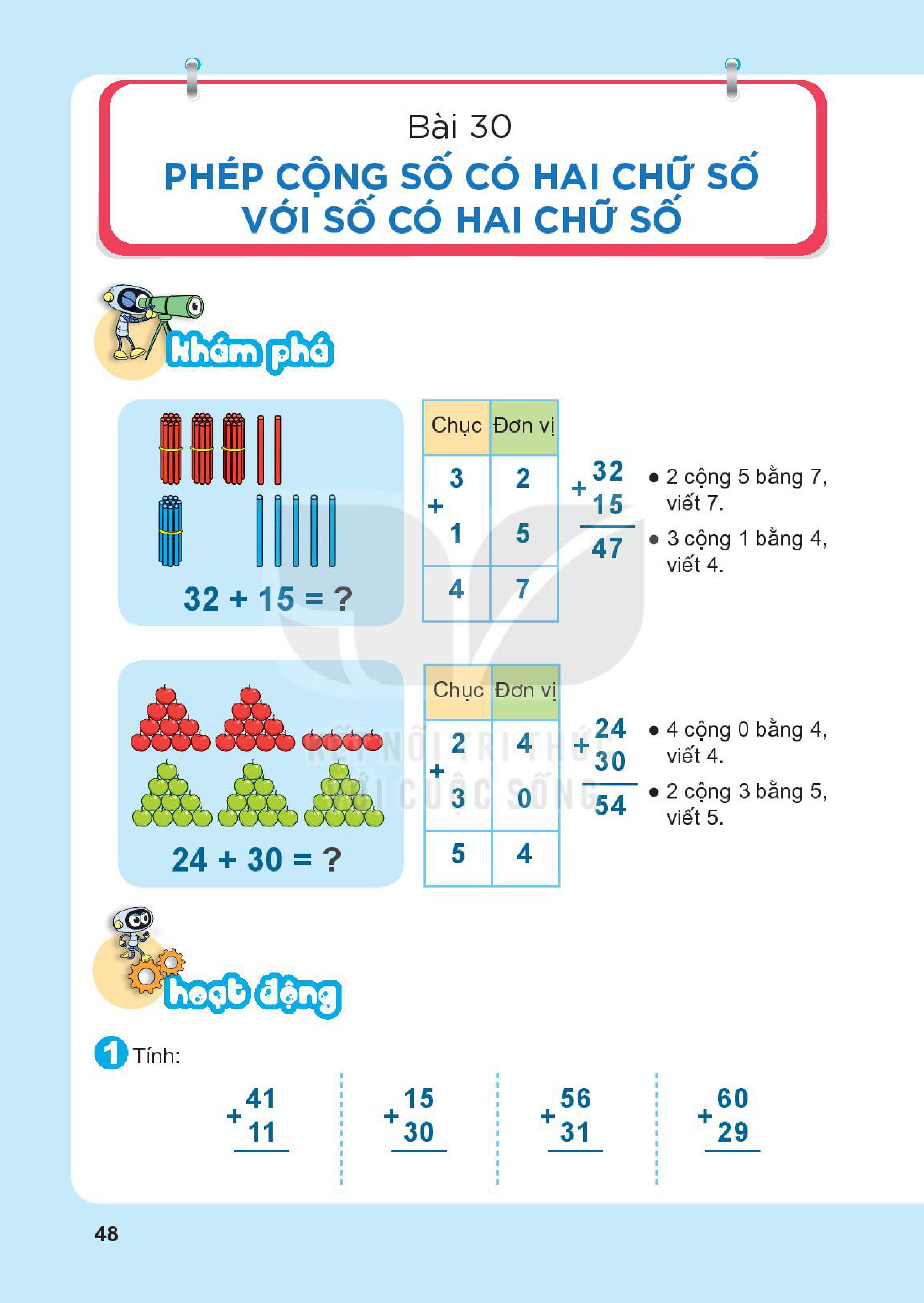 4
7
8
9
5
8
5
2
Thứ tư ngày 15 tháng 3 năm 2023
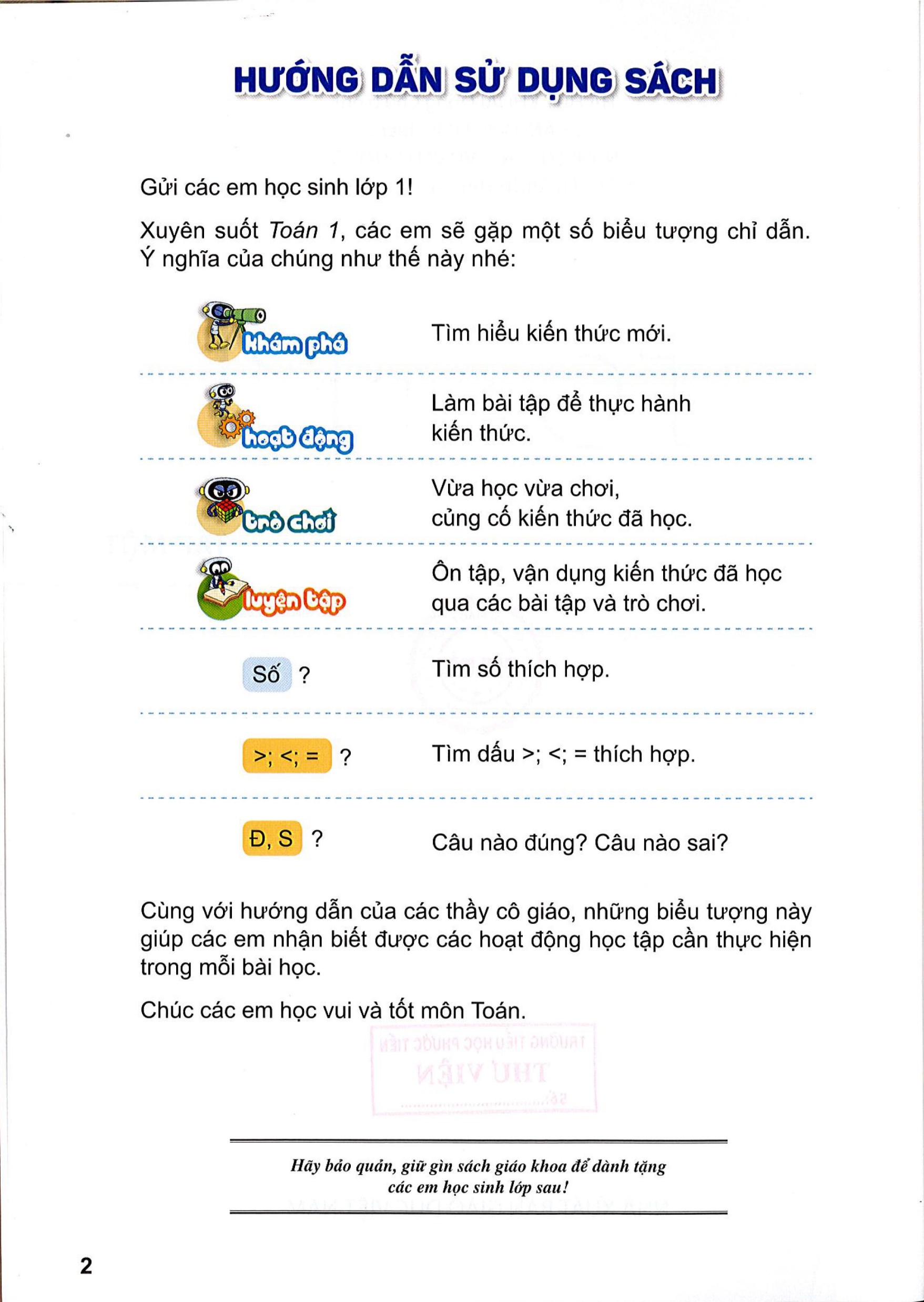 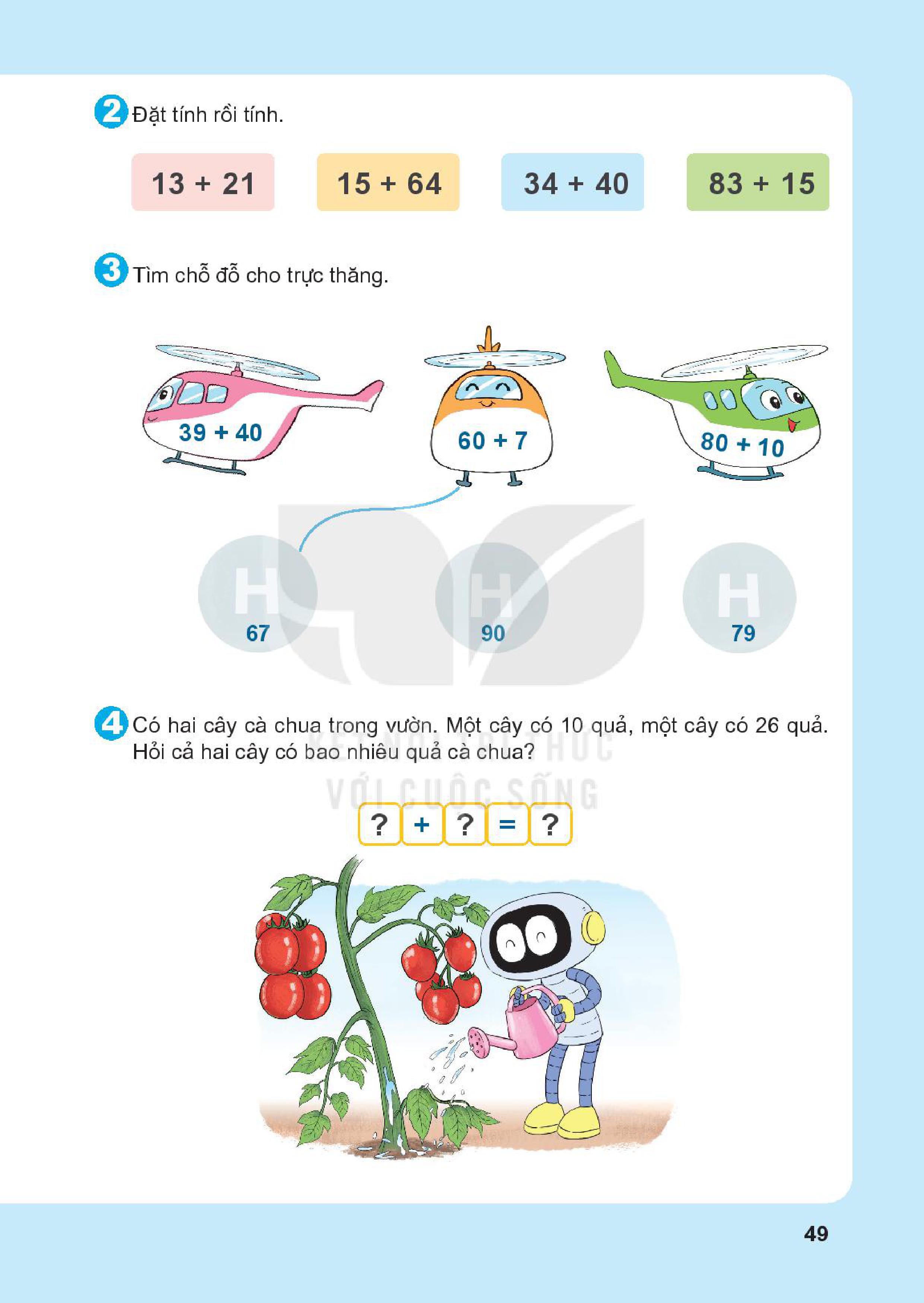 13
83
34
15
+
+
+
+
21
15
40
64
4
8
3
9
4
7
9
7
Thứ tư ngày 15 tháng 3 năm 2023
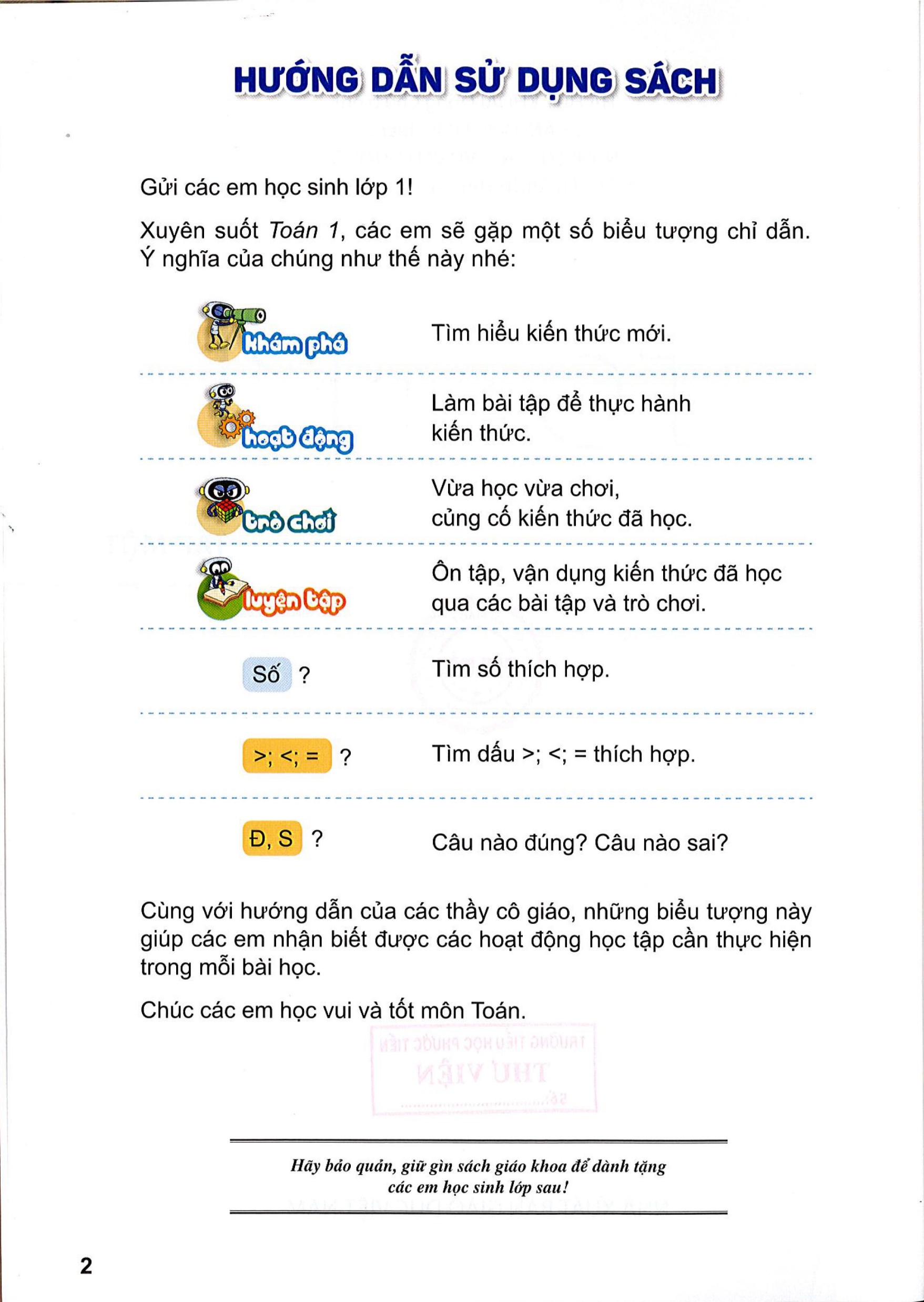 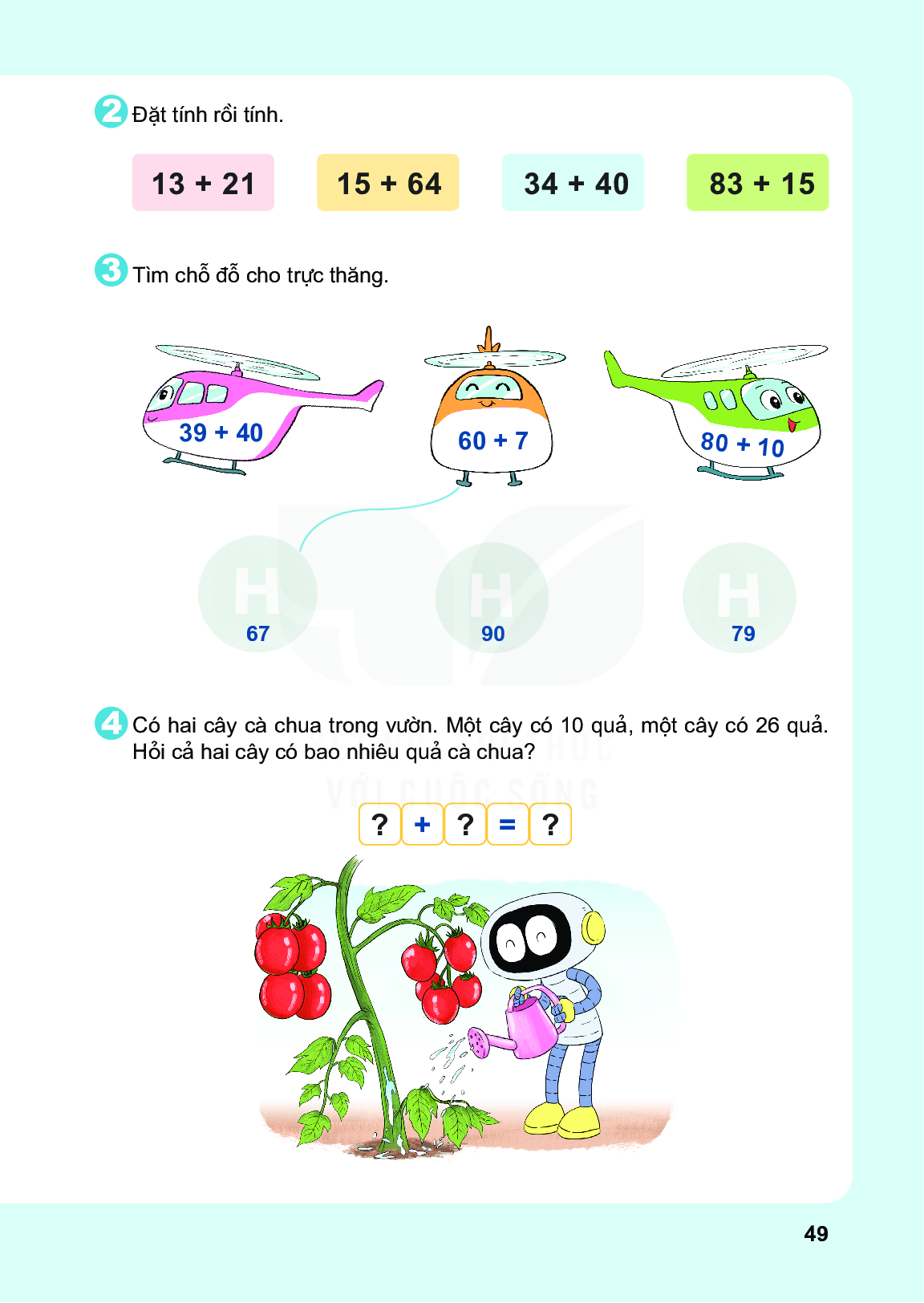 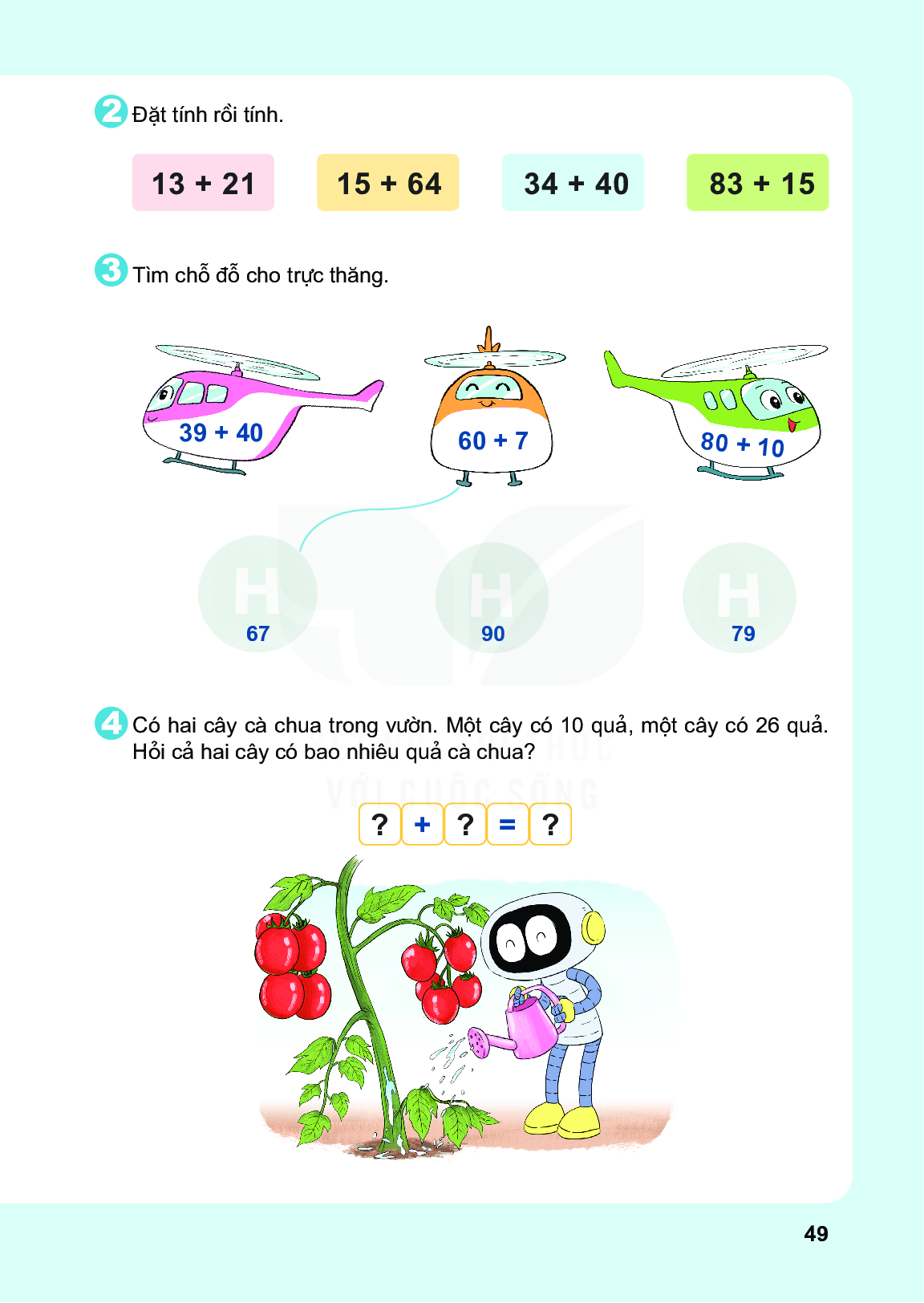 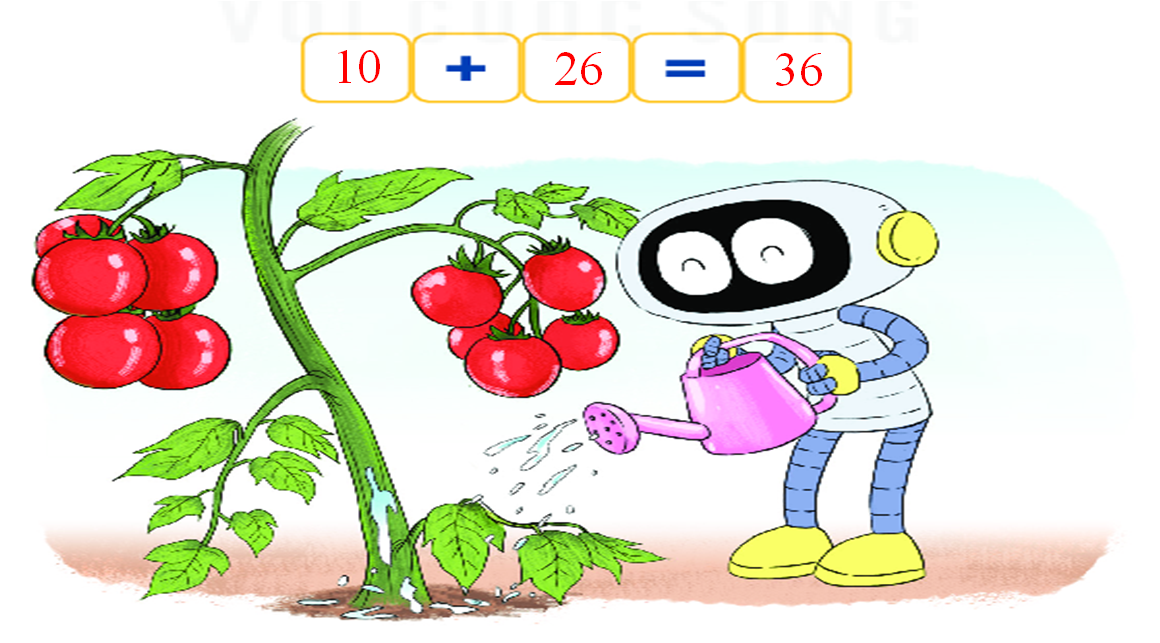 Thứ tư ngày 15 tháng 3 năm 2023
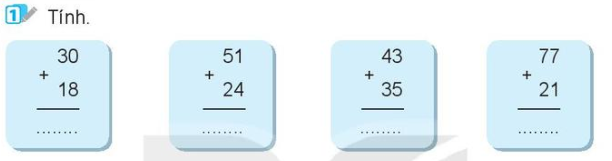 Thứ tư ngày 15 tháng 3 năm 2023
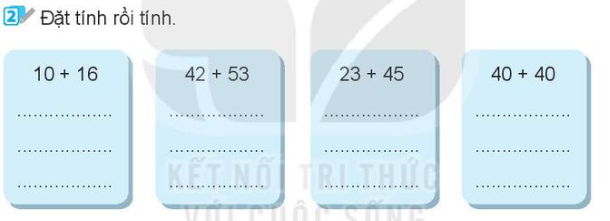 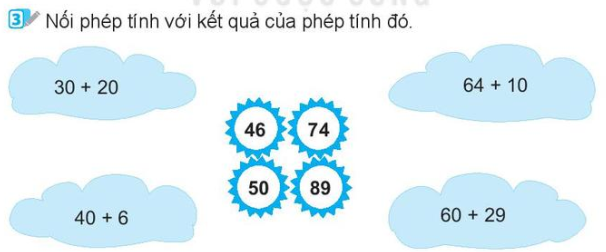 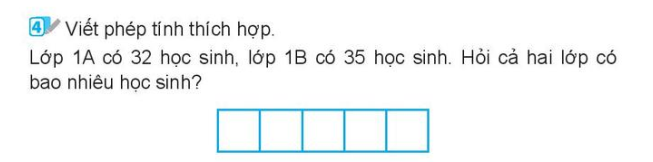 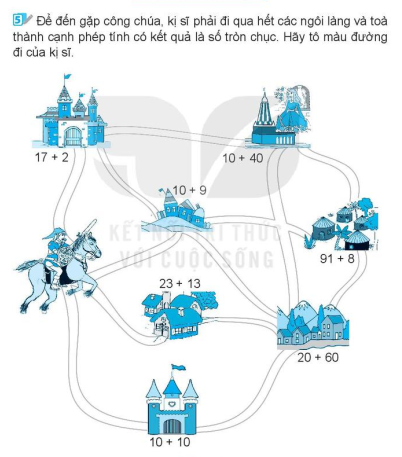 Tiết 2:
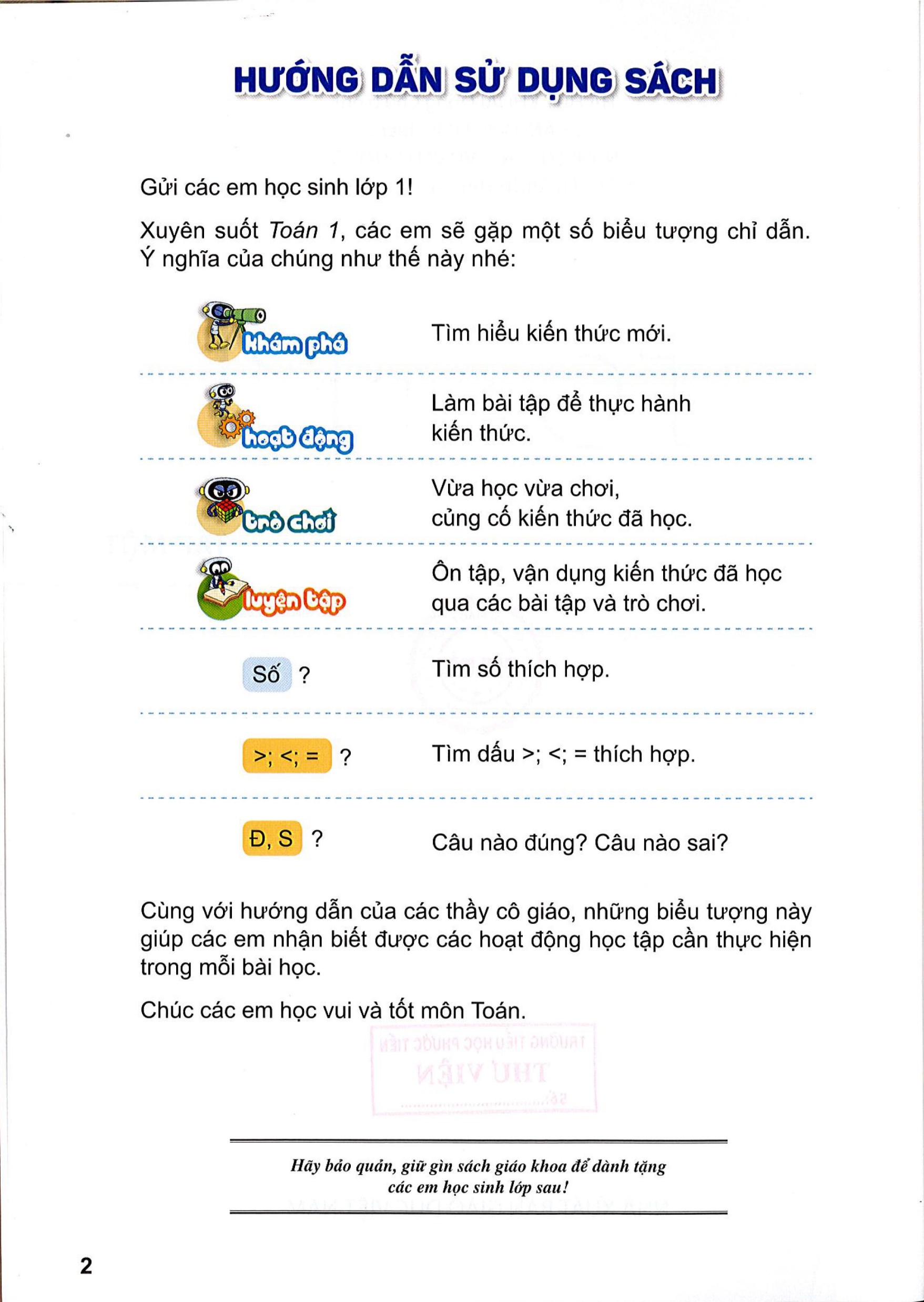 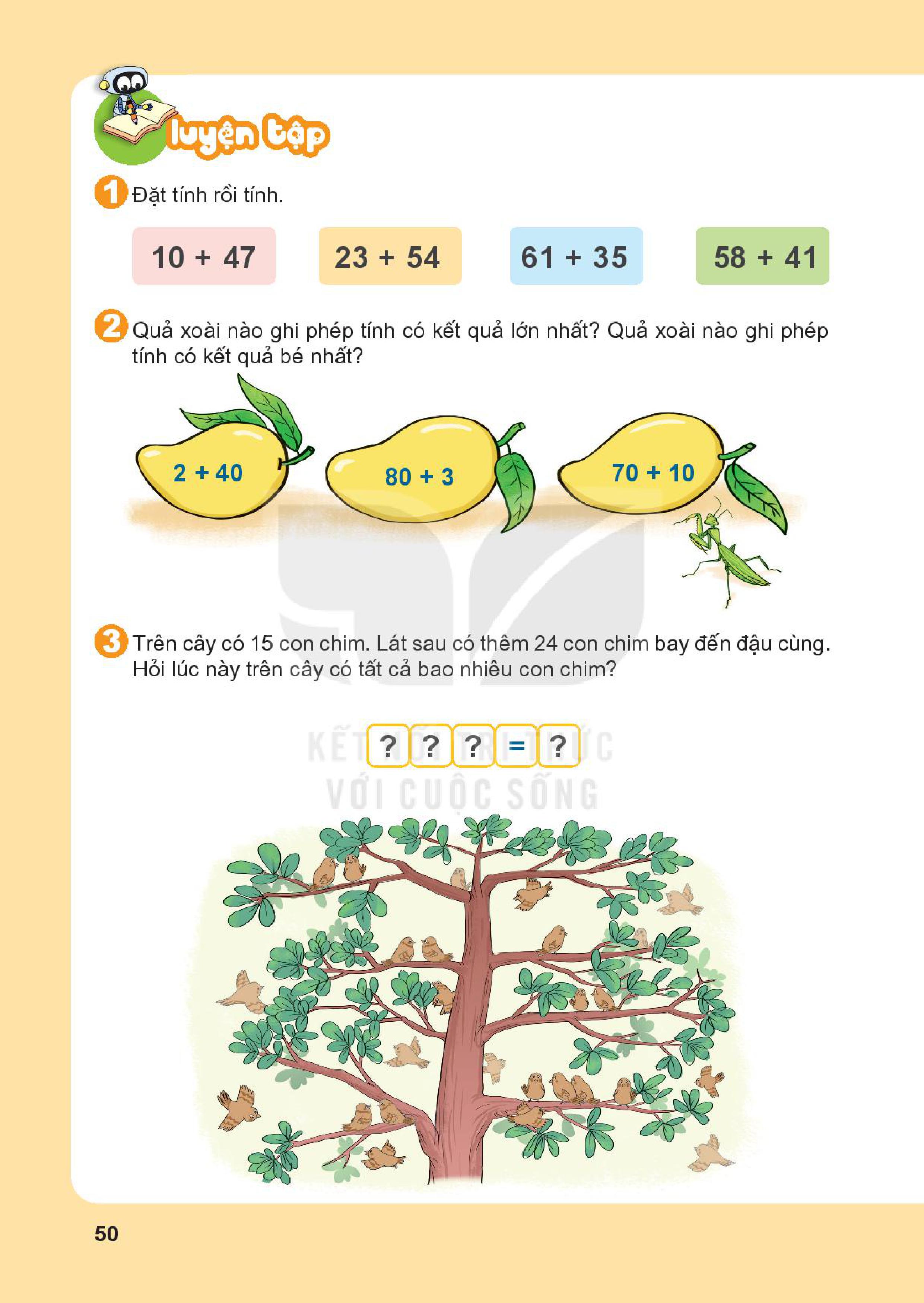 61
23
58
10
+
+
+
+
35
54
41
49
6
9
7
9
7
9
9
5
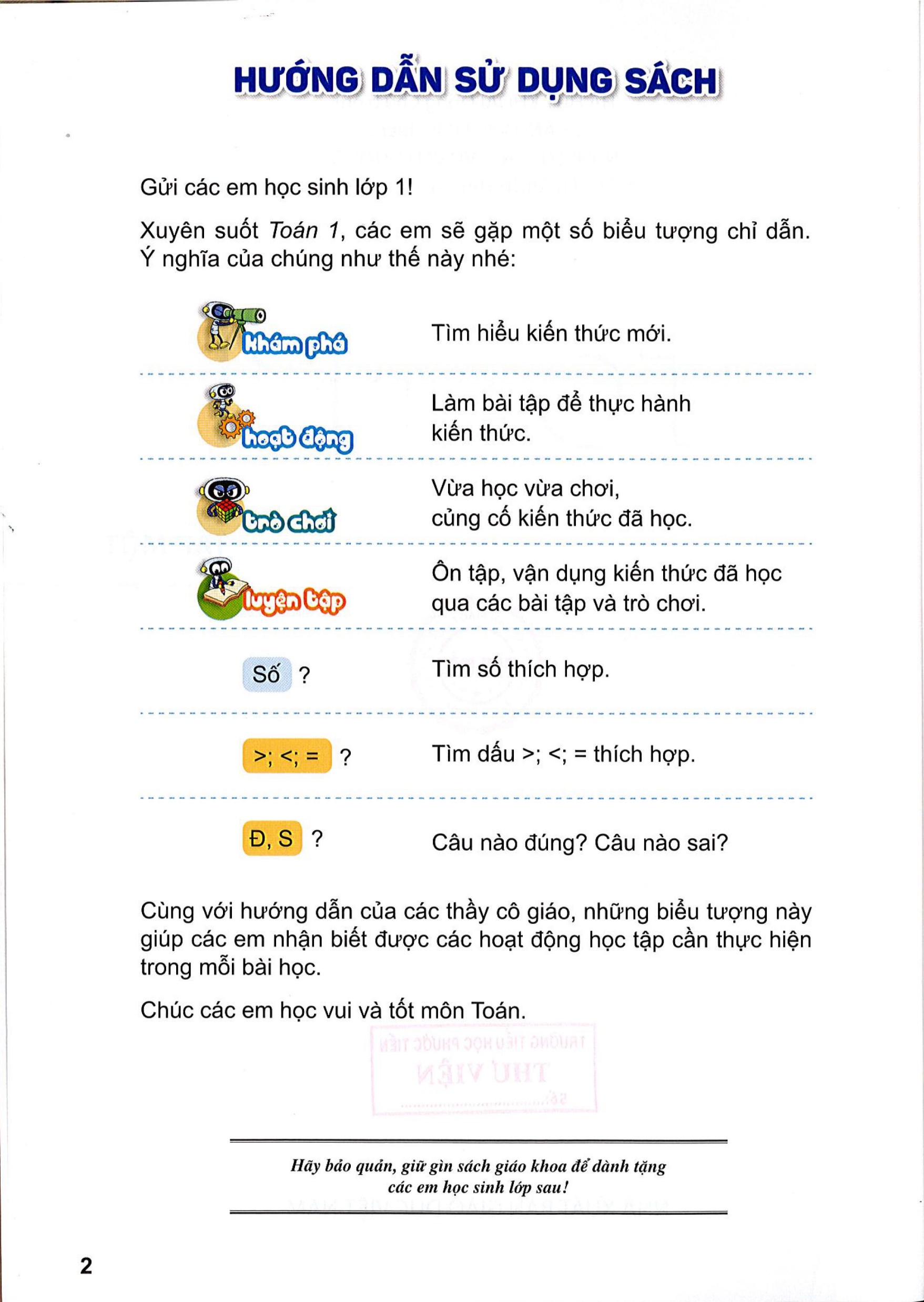 - Quả xoài nào ghi phép tính có kết quả lớn nhất :
80 + 3
- Quả xoài nào ghi phép tính có kết quả bé nhất:
2 + 40
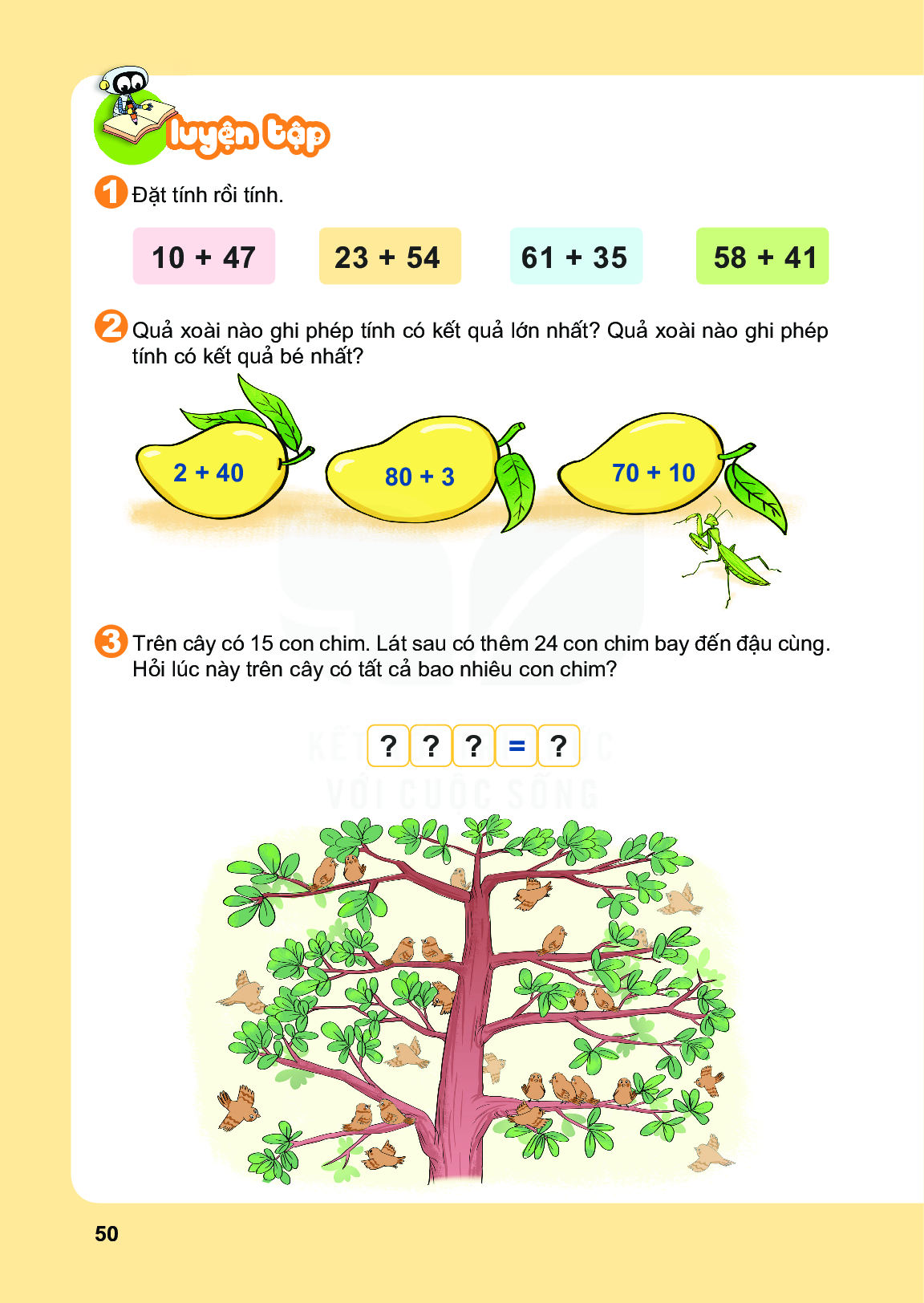 80
83
42
Q123
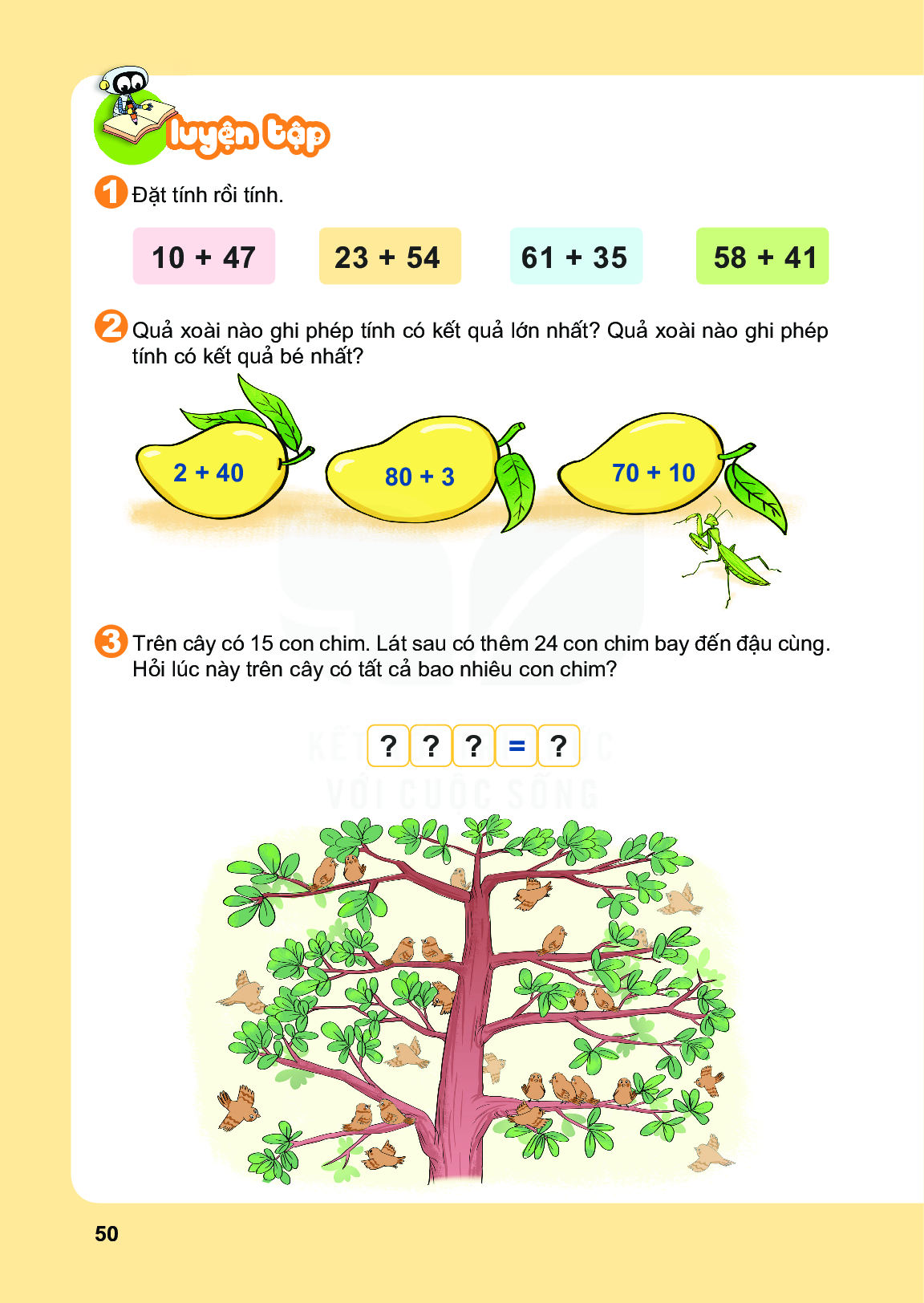 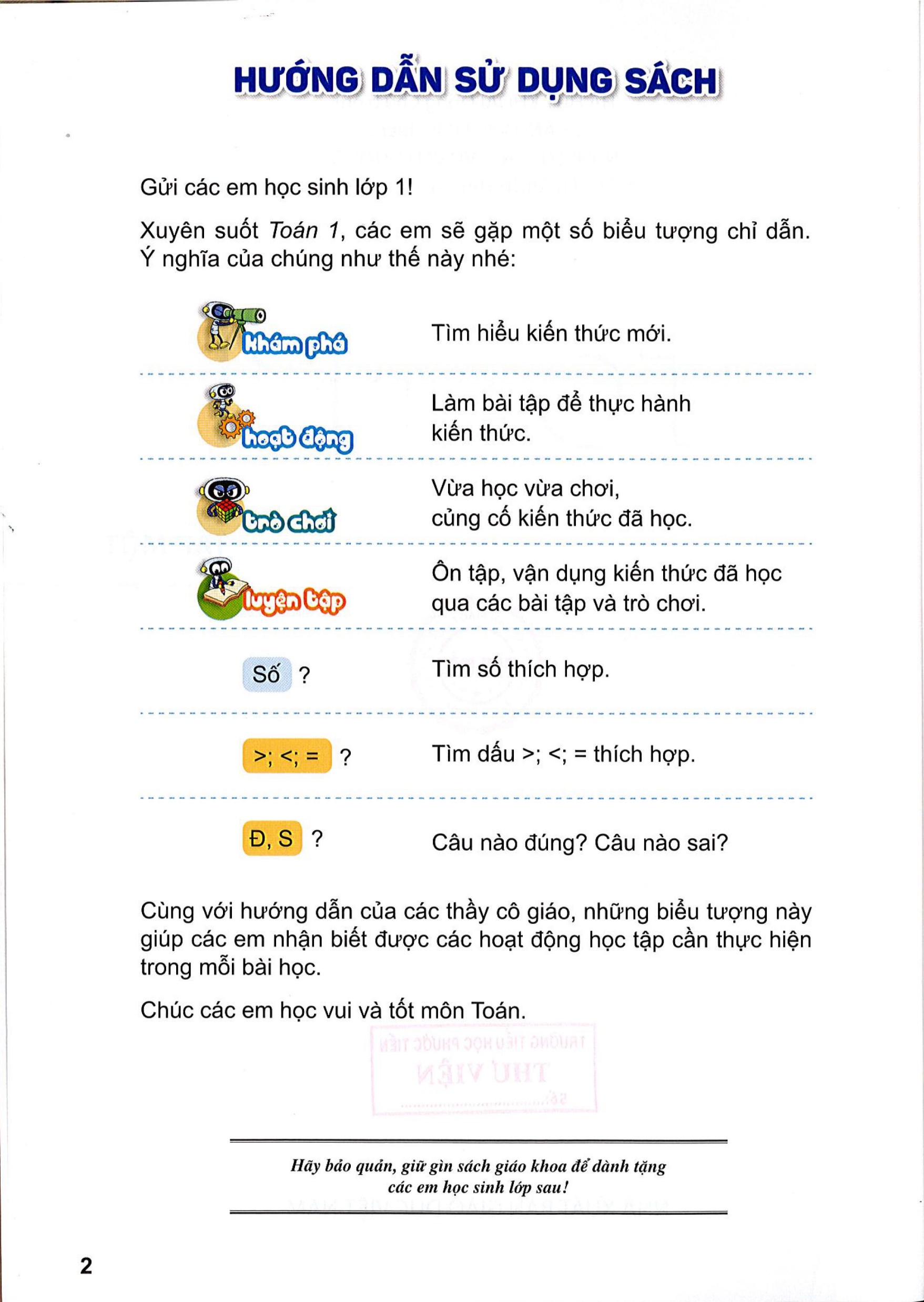 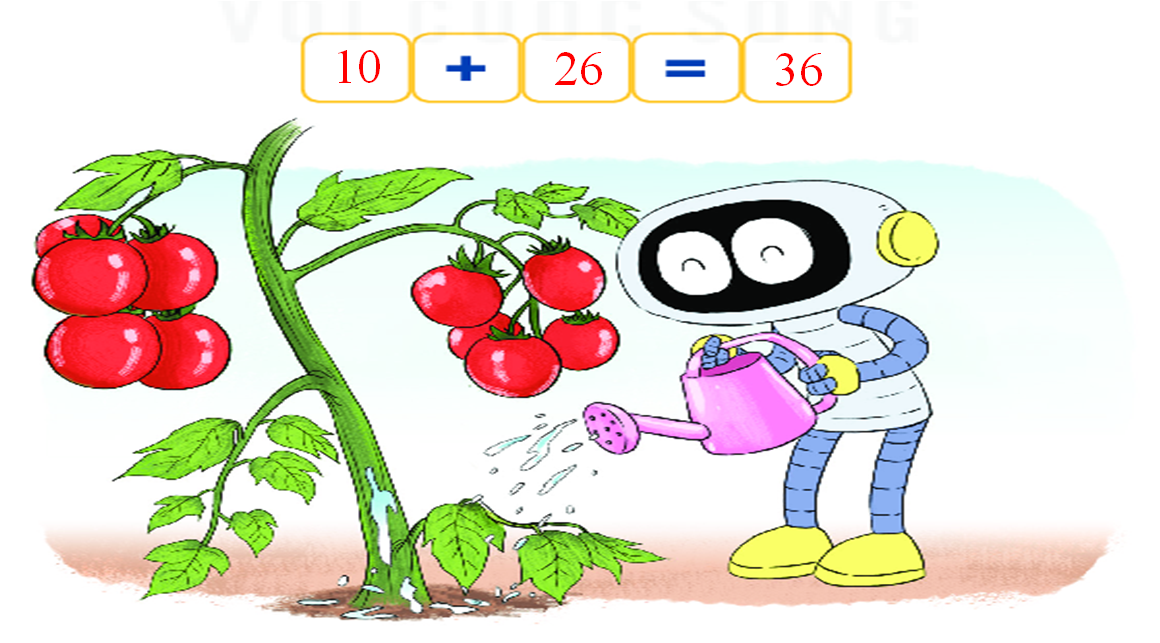 39
24
+
15
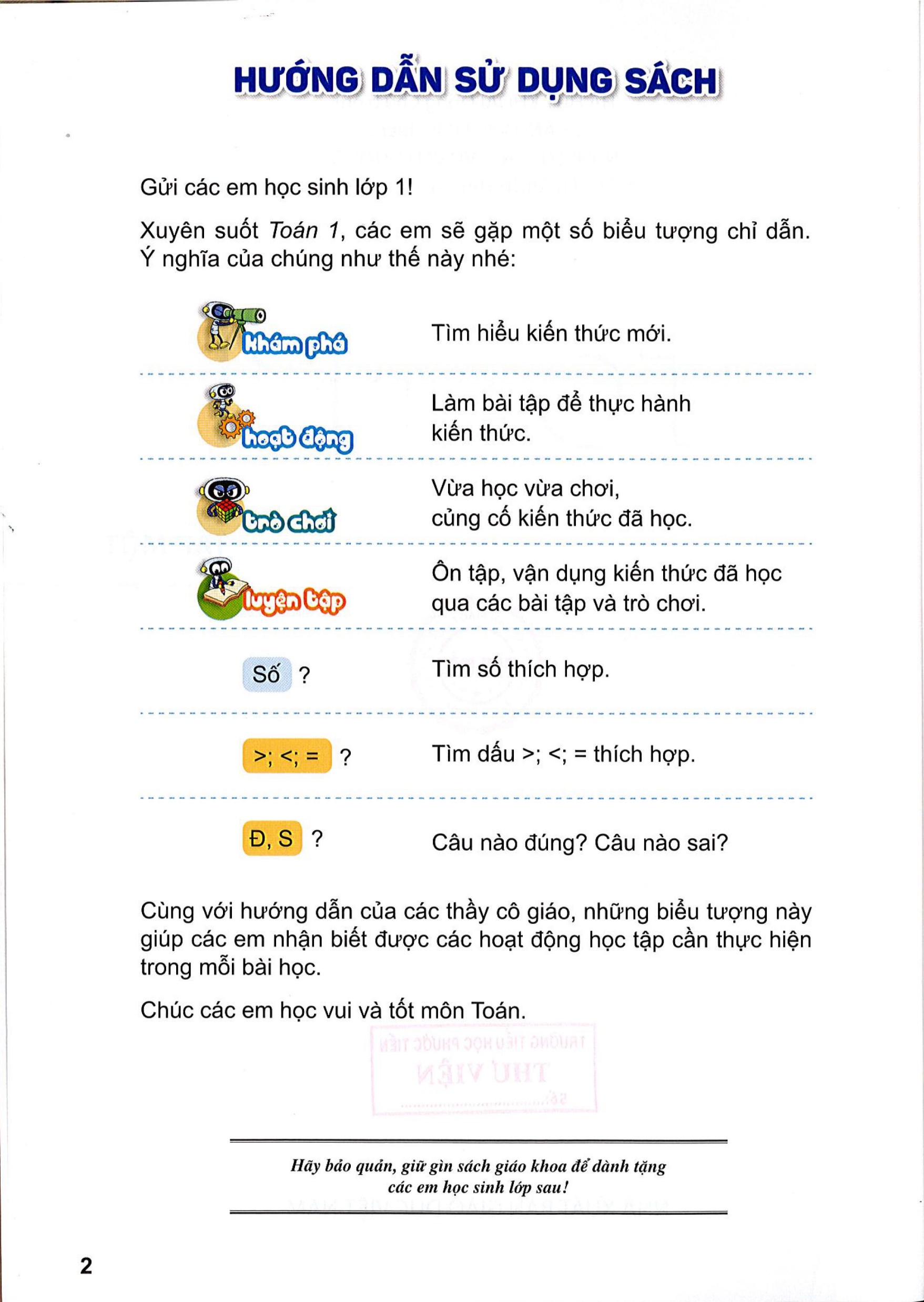 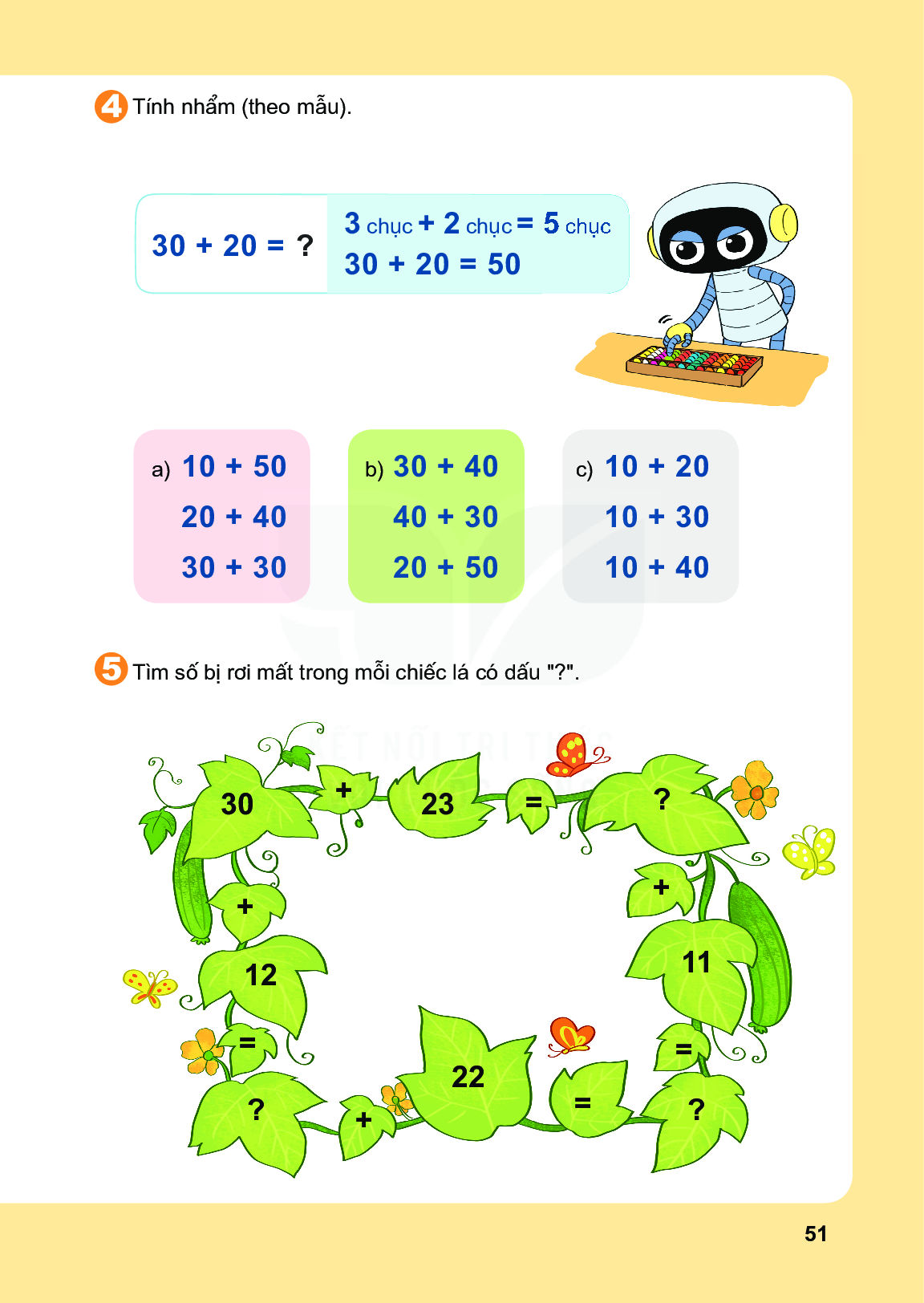 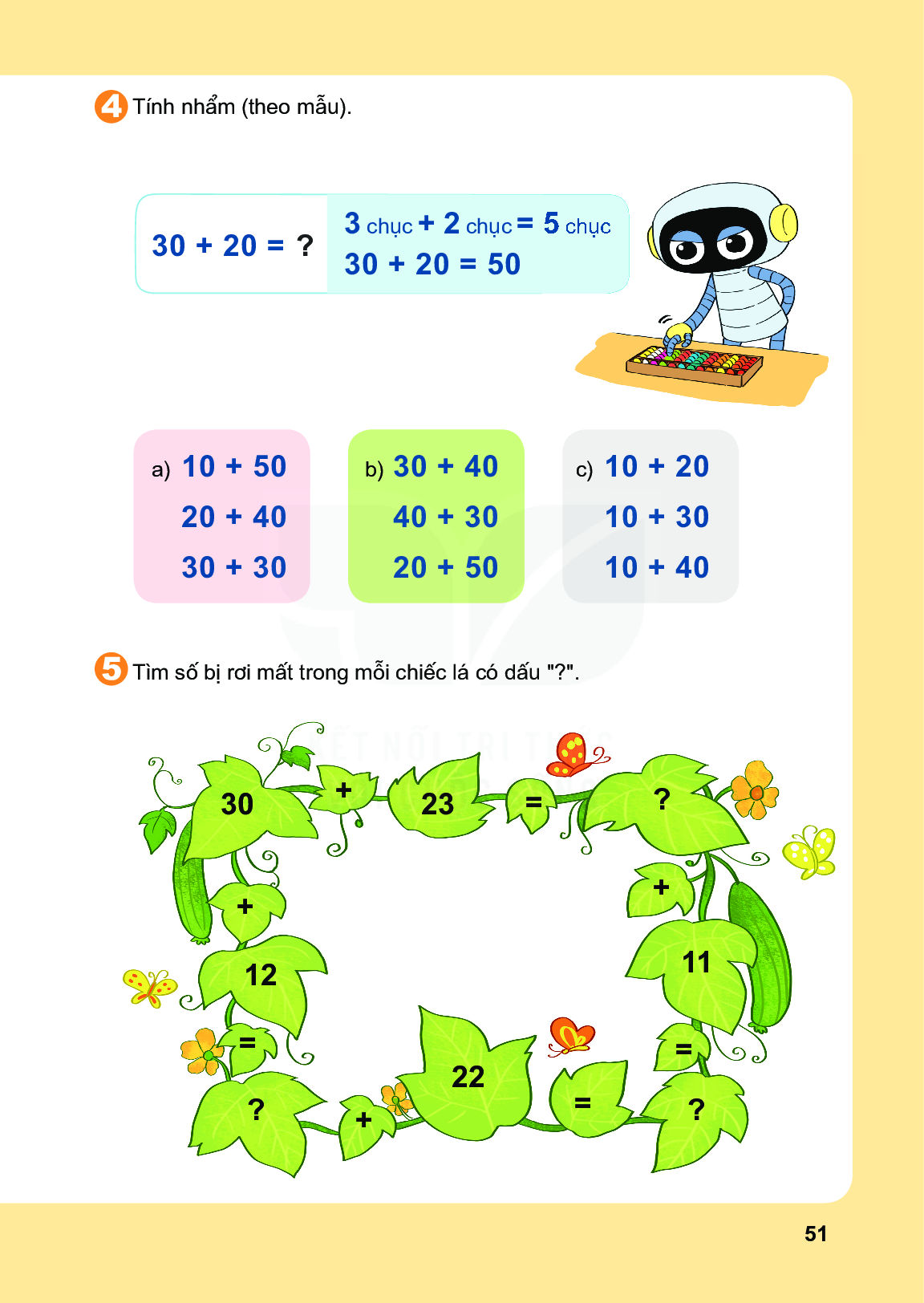 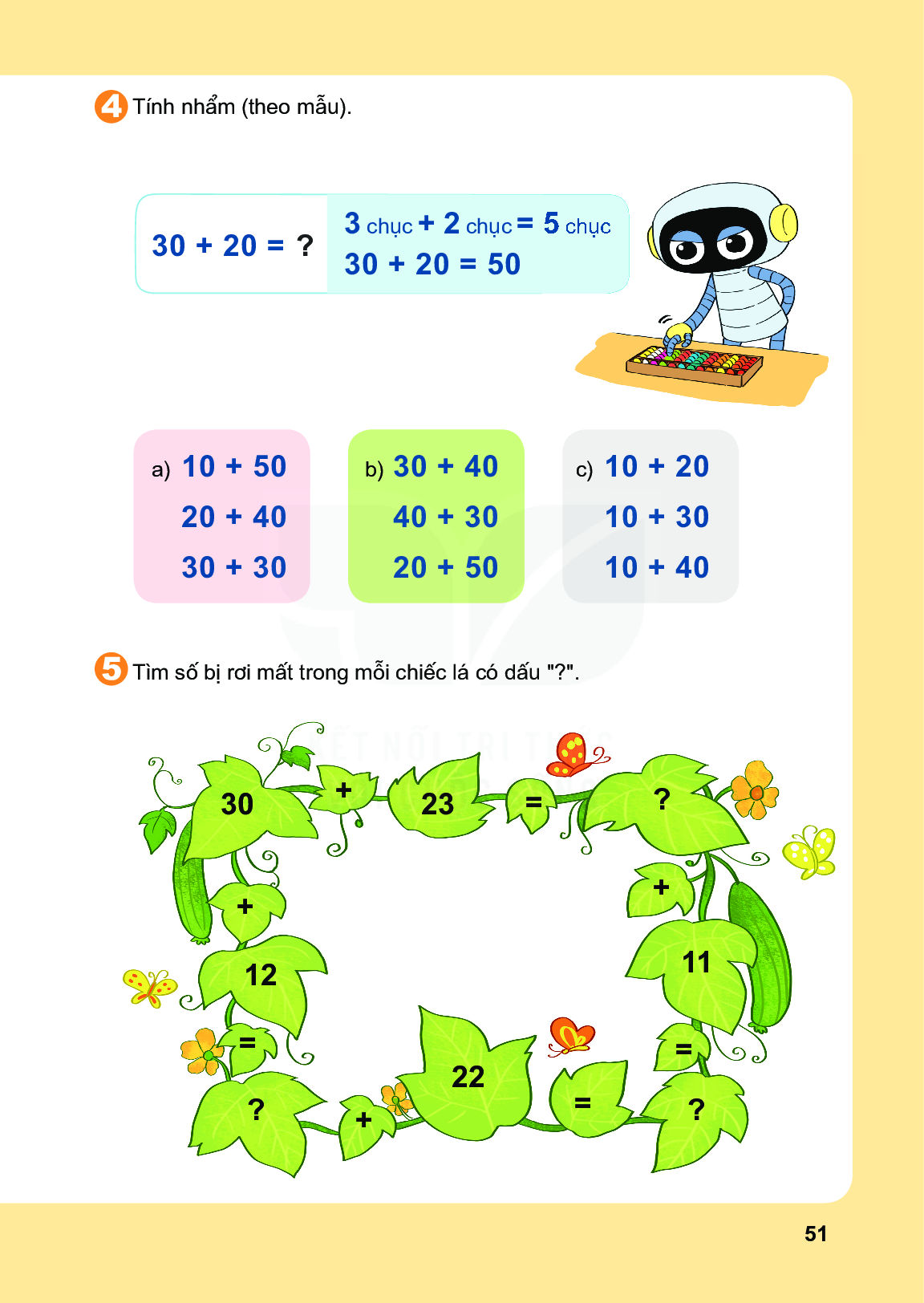 =  60
=  60
=  60
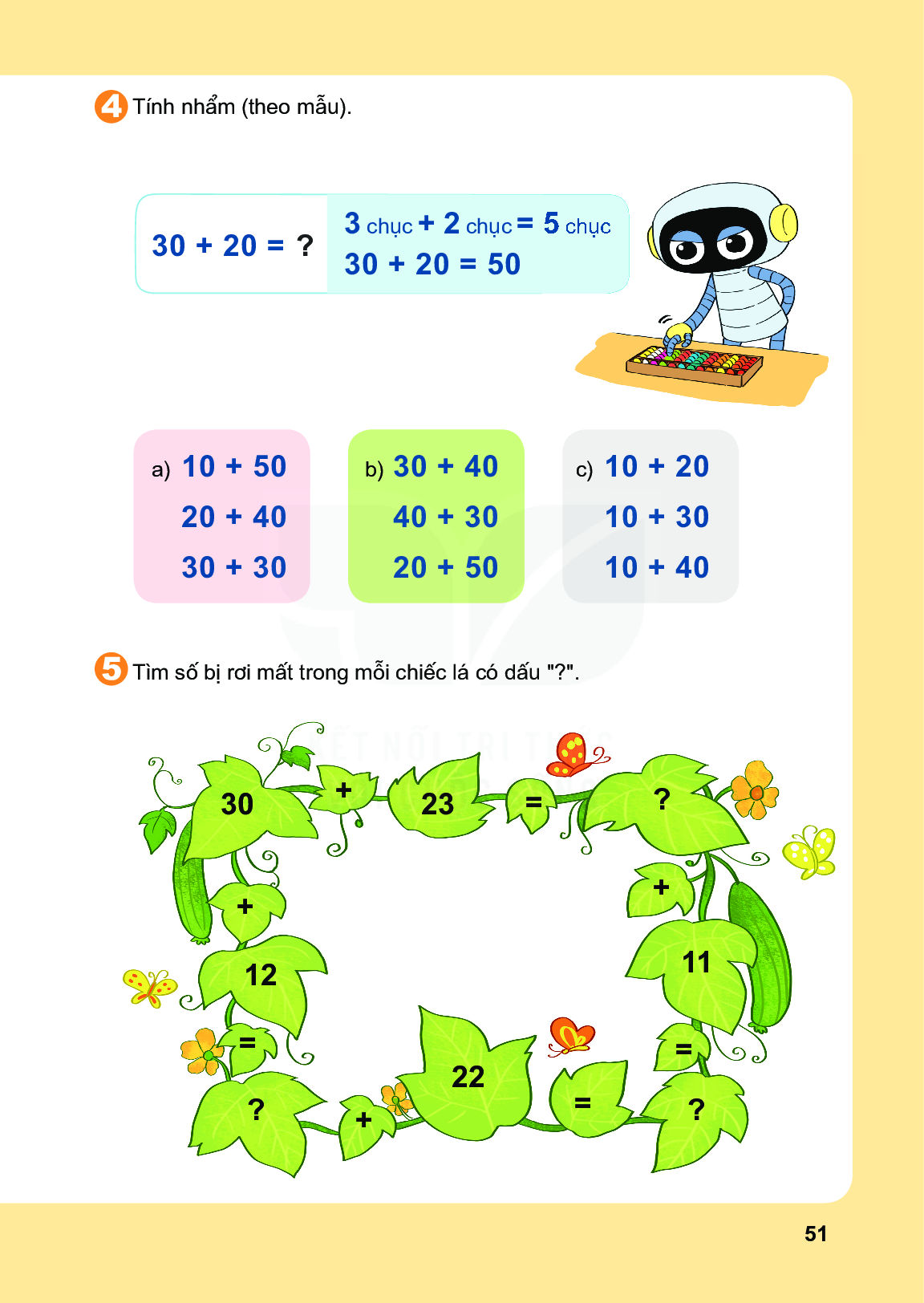 =  70
=  70
=  70
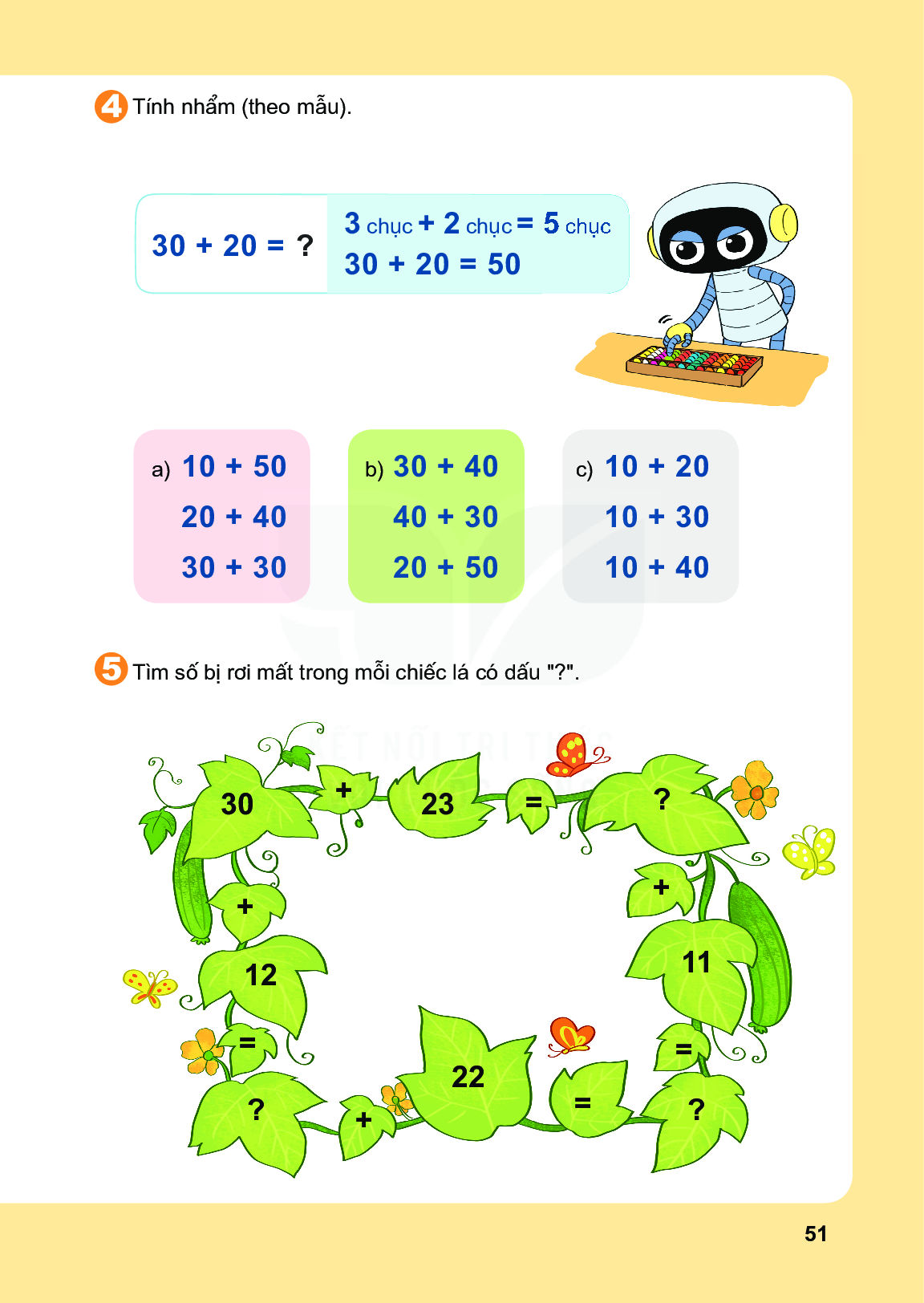 =  30
=  40
=  50
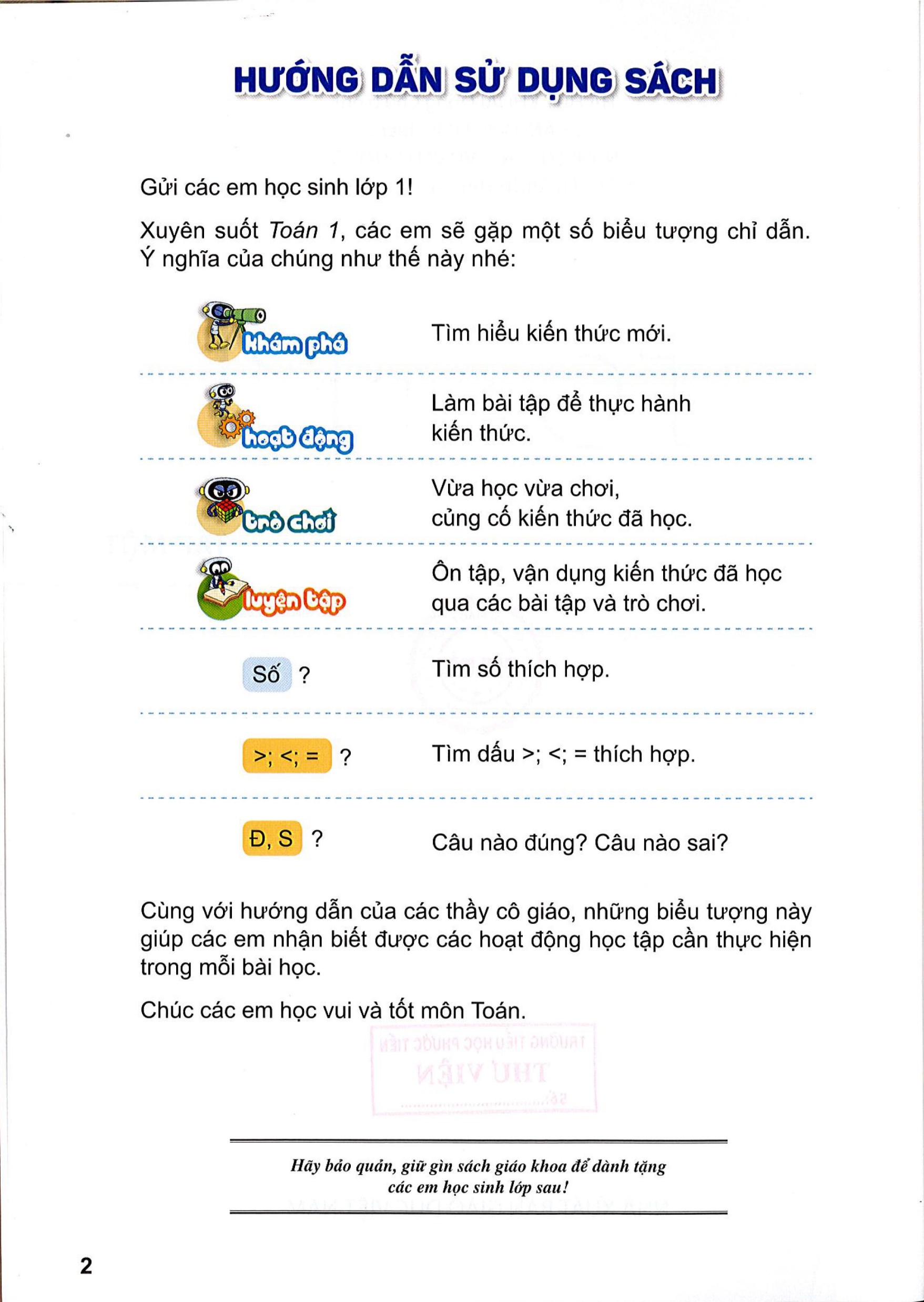 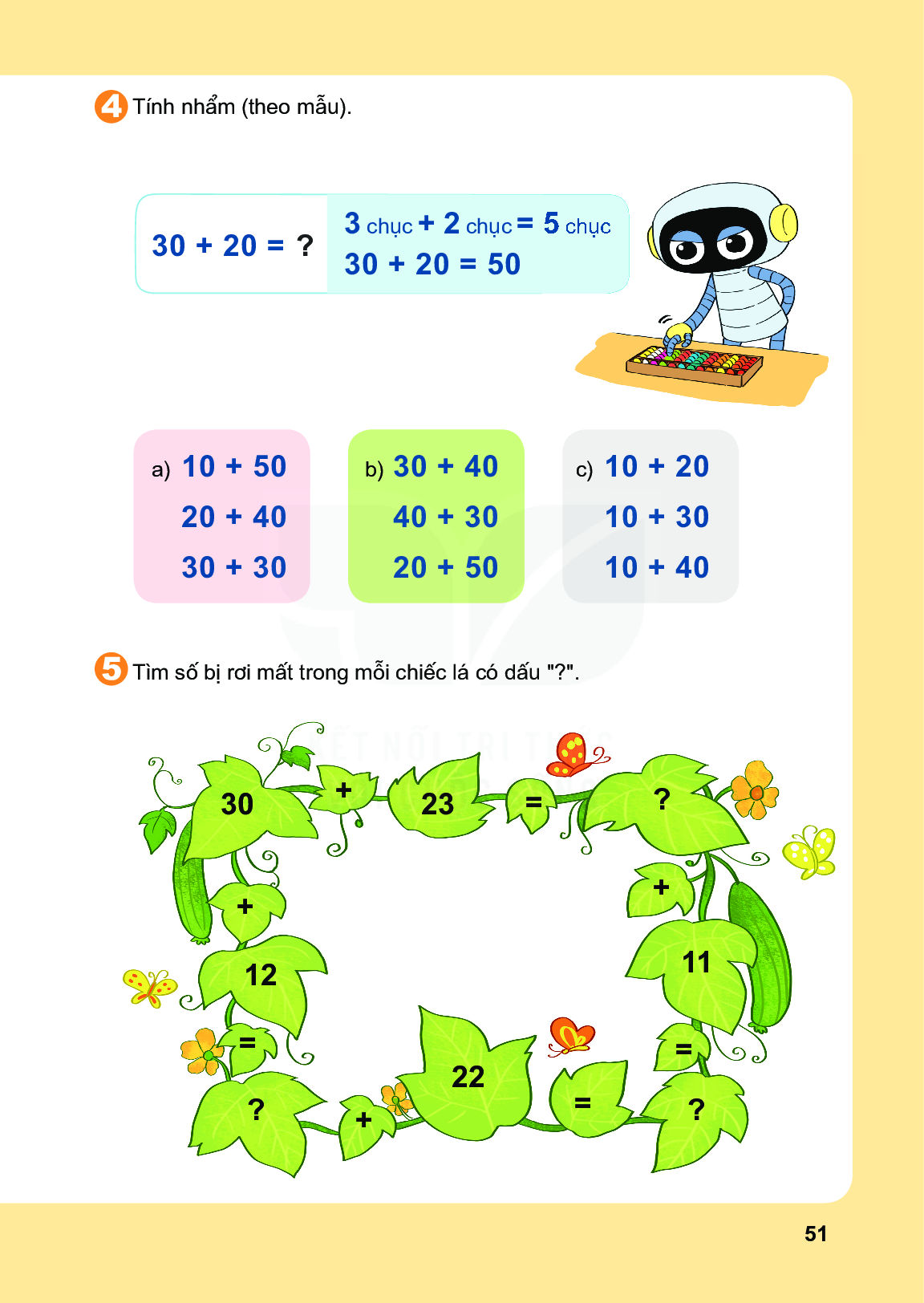 53
42
64
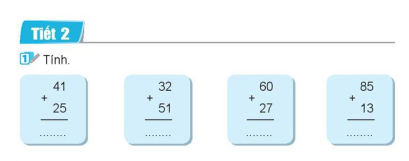 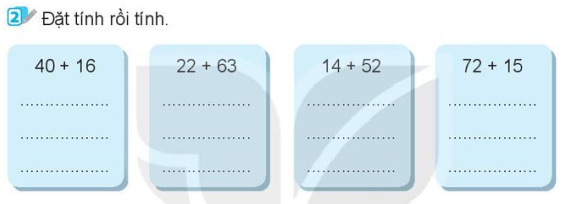 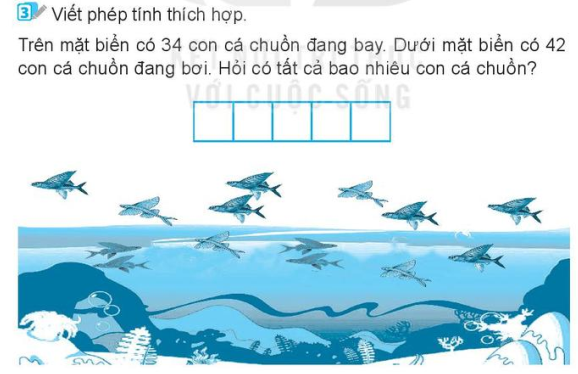 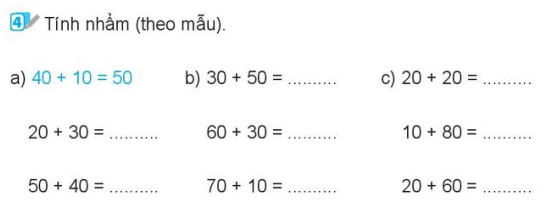 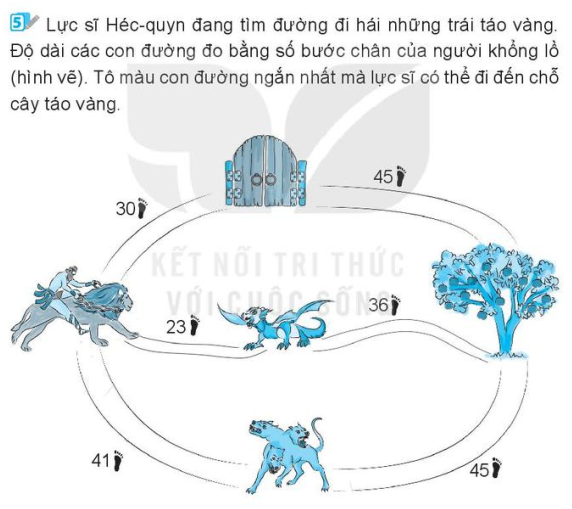